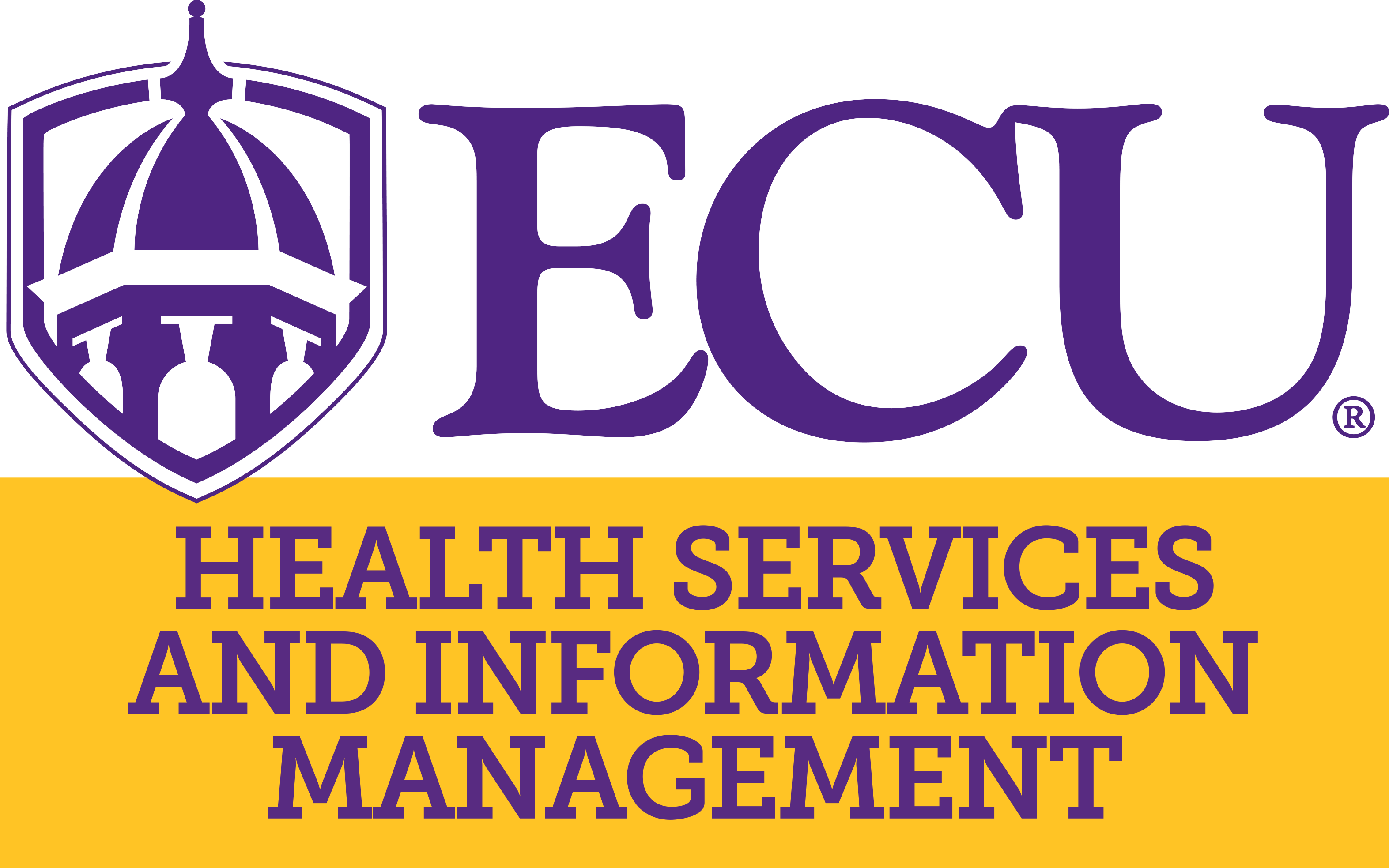 Our Mission
ECU HIM to be a student’s 
first thought rather than 
their second 

High Schools, Early Colleges, 
community colleges, hospitals, clinics, 
and businesses are aware of
 HIM and the flexibility of program completion

Increase ECU HIM enrollment
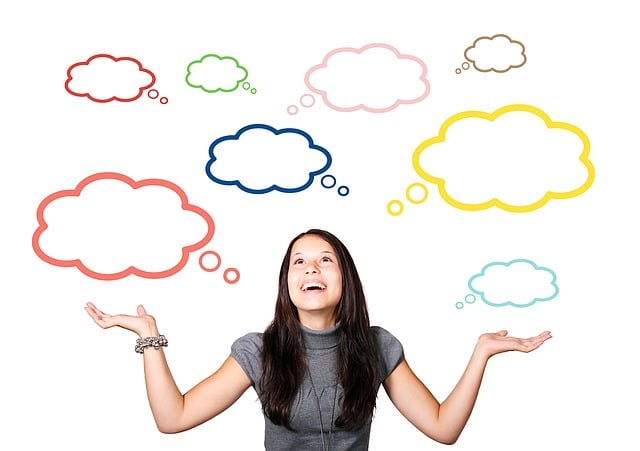 Business
Nursing
Social Work
HIM
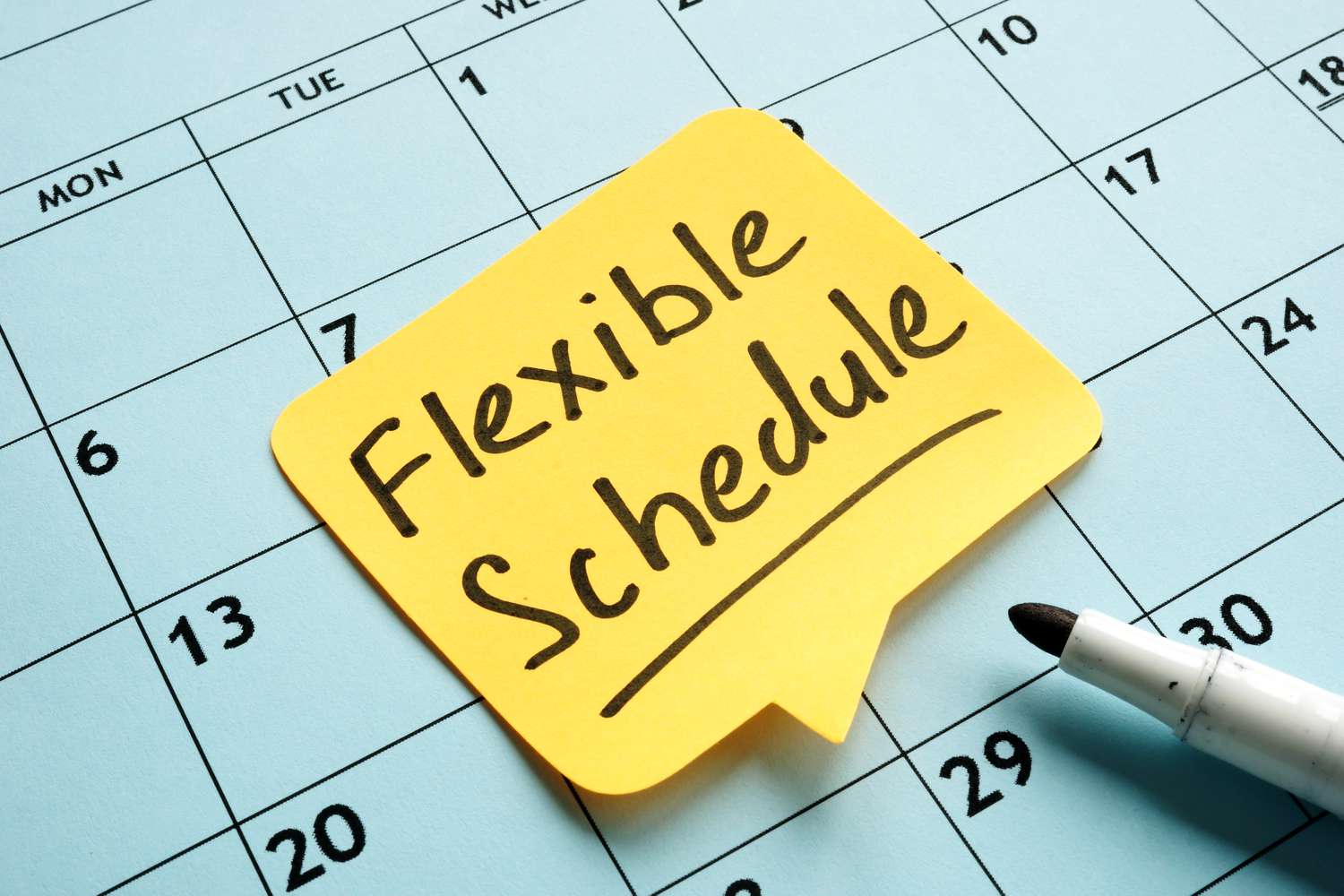 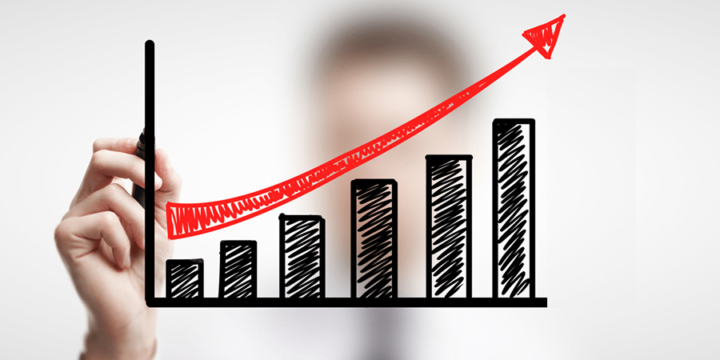 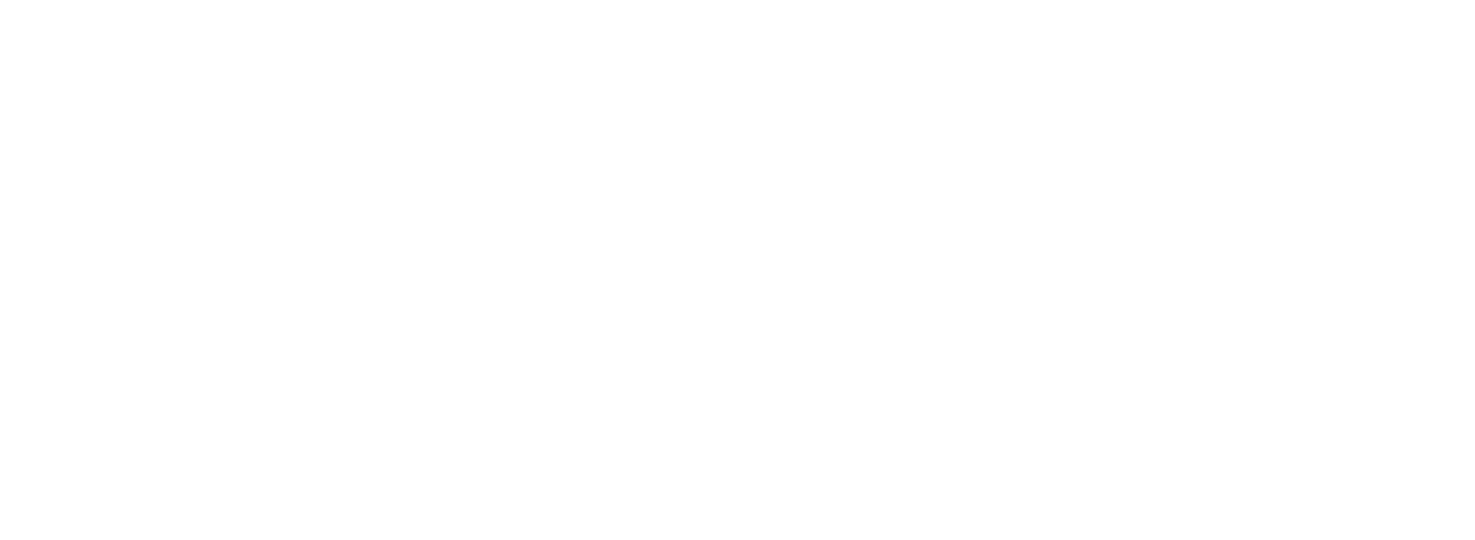 Recruitment
What we’re doing:
What we’ve done:
Havelock High School, Havelock NC, Craven County Schools
February 26th: Pitt County Schools Health Sciences Academy Career Night, Greenville, NC
Finalizing dates to visit: 
Lenoir County Public Schools 
Carteret Community College
Coastal Carolina Community College
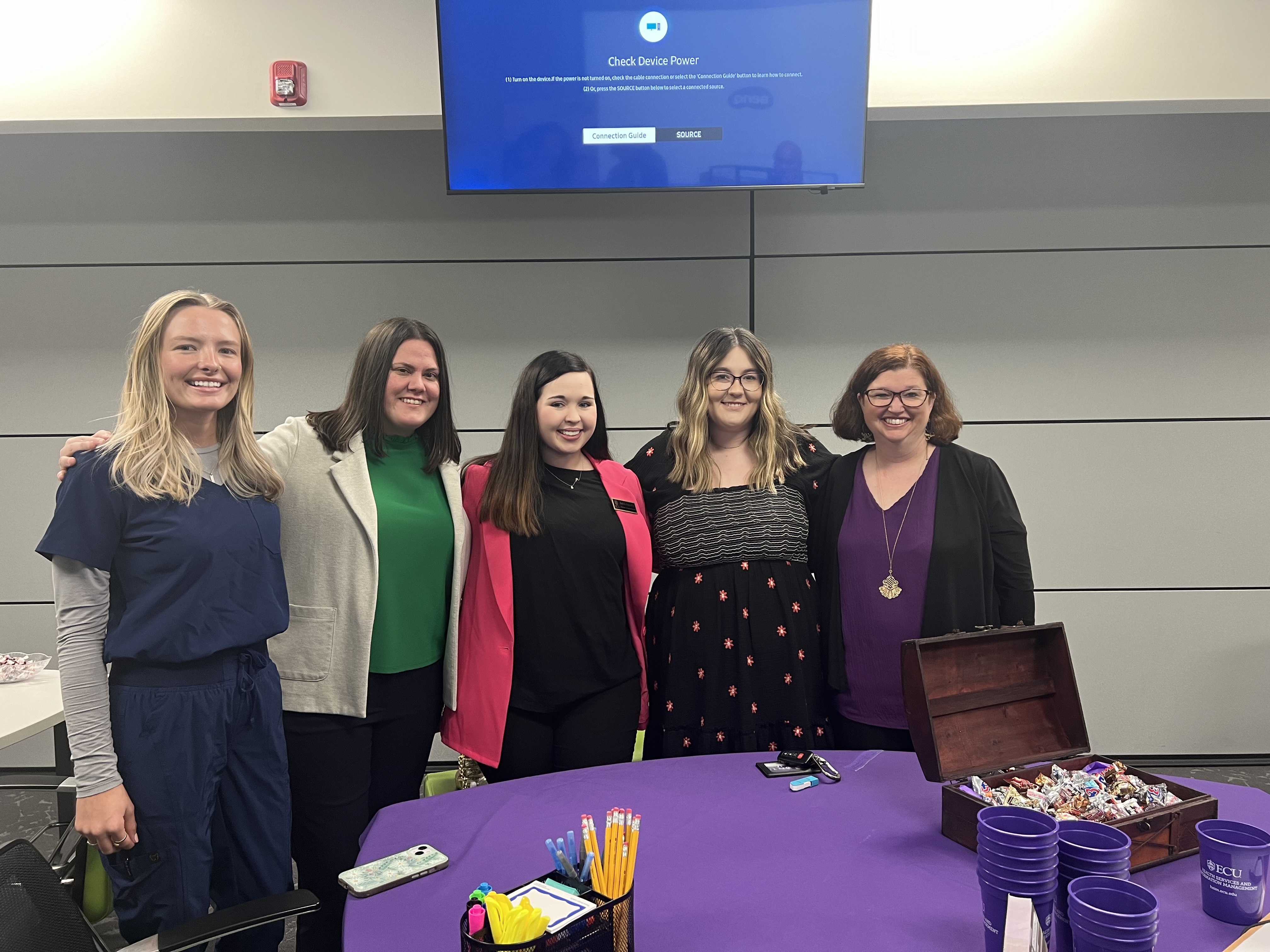 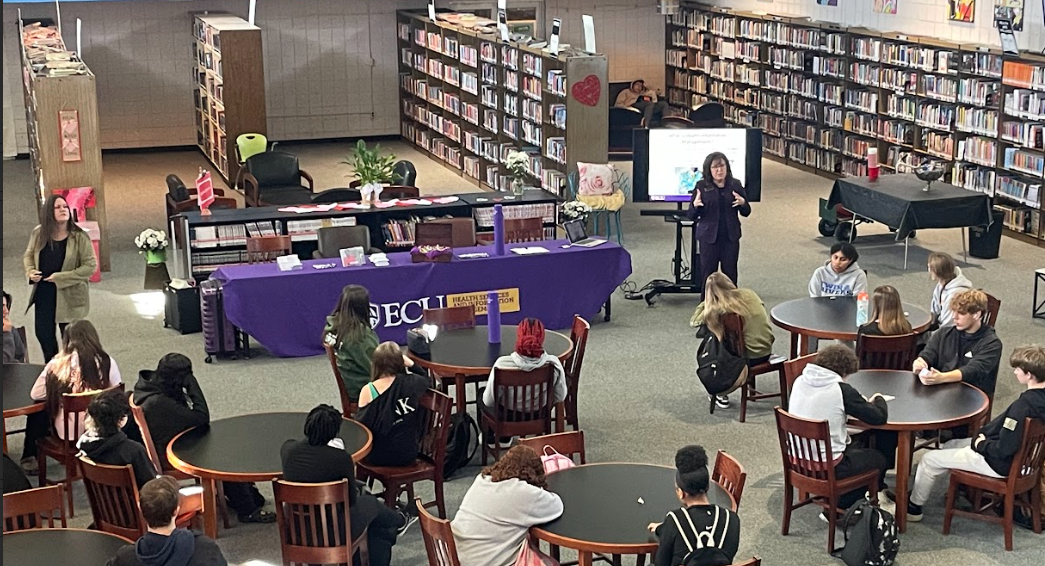 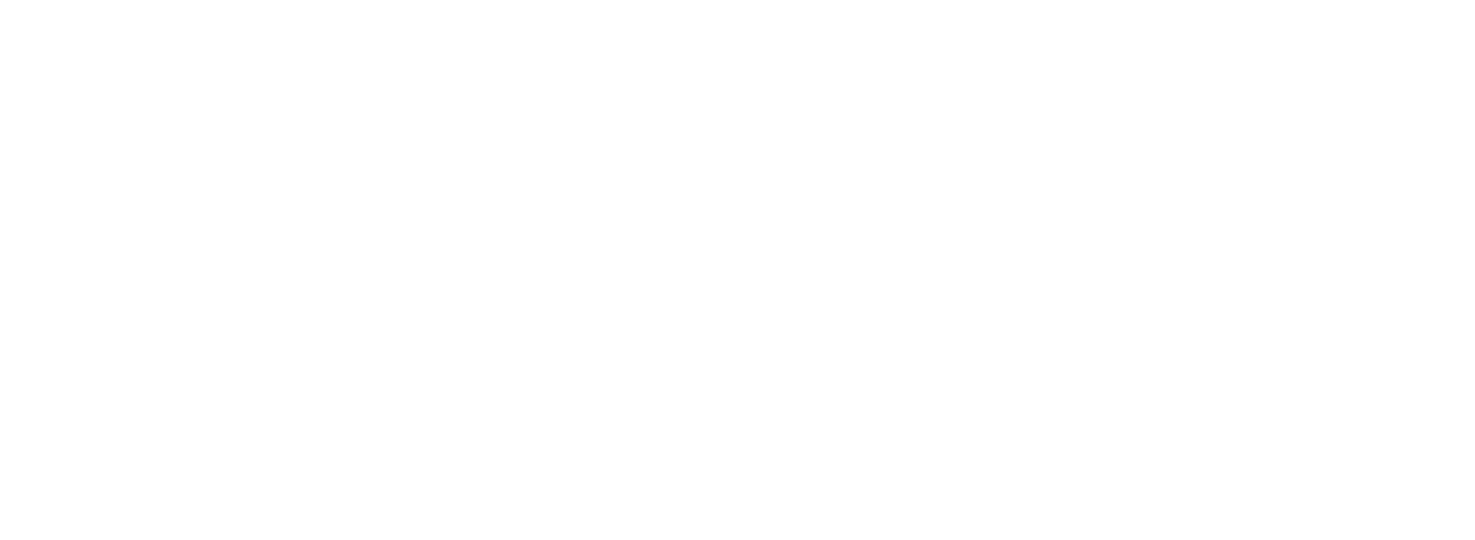 Suggestions
How can we recruit more students?
Where should we recruit next?
What promotional items or ideas should we incorporate in our recruitment?
Who is willing to submit a testimonial on their academic and professional success?
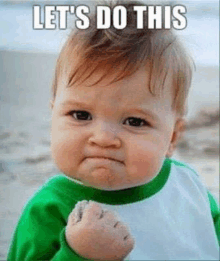 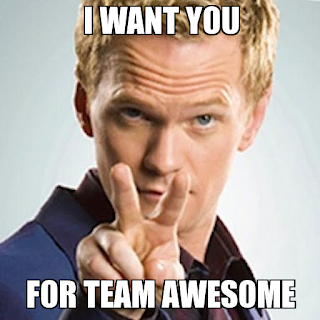 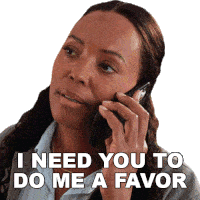 Contact Us!
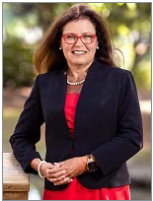 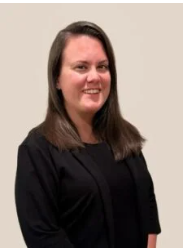 Dr. Susie Harris			Lauren Allen-Joyner
harrissus@ecu.edu    allenjoynerl21@ecu.edu